How to Drop An Egg Without Breaking It
Egg Drop Project
The Question
Can you design a container that will prevent the egg from breaking or cracking after a 20 foot free fall?
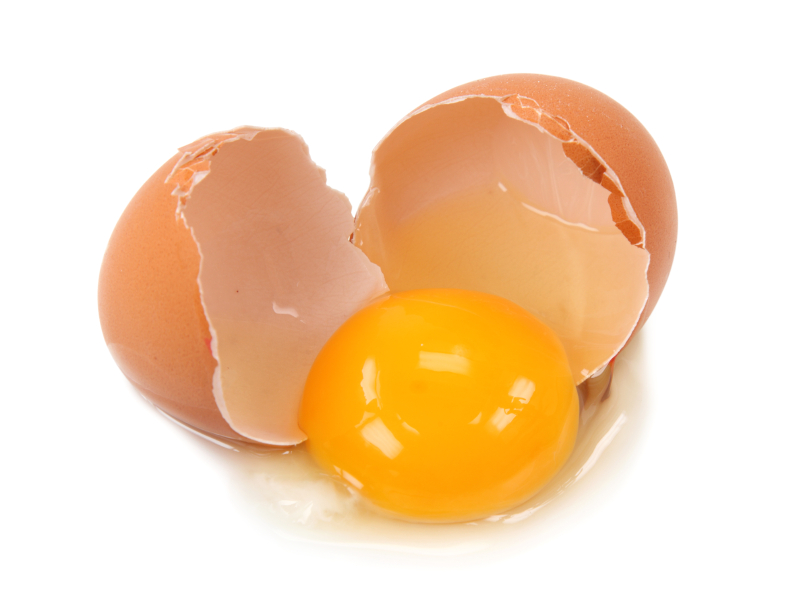 the Objective
The aim of this project is to design a protective egg vehicle (PEV) that will prevent an egg from breaking when dropped from a certain height. This project must adhere to the design parameters presented in class.
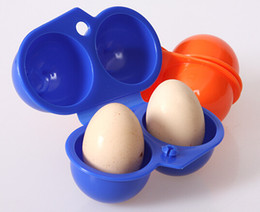 The Goals
Students will design and construct a protective egg device. Students will be able to explore the different materials available and learn to apply concepts of momentum, force and energy to this project.
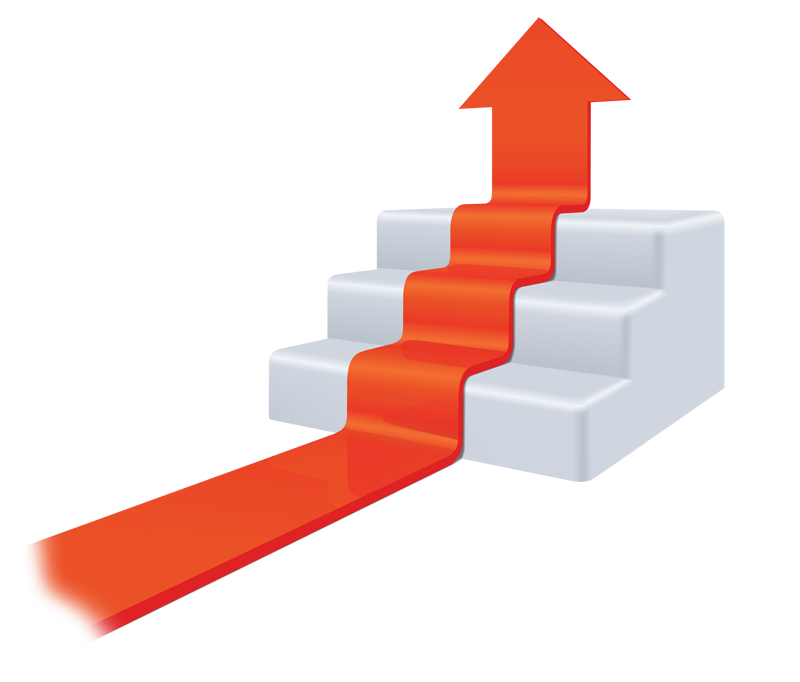 Why
Scientists and engineers are always working on ways to reduce the effect of impacts. For example, NASA has several designs to reduce impacts when sending probes to Mars.
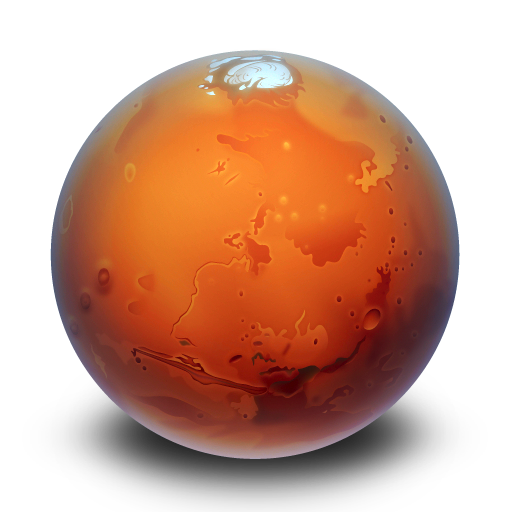 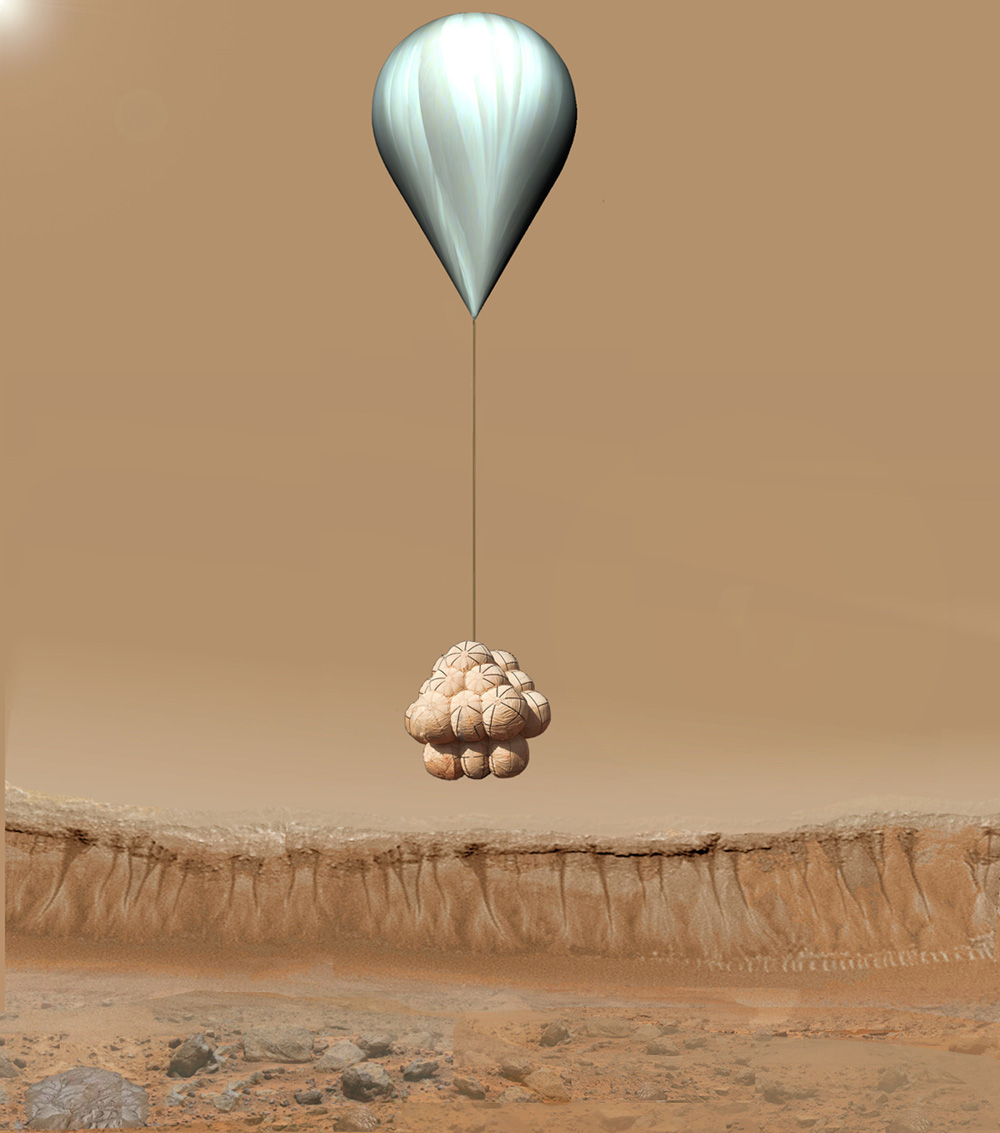 Mars Rover Spirit Balloon Landing
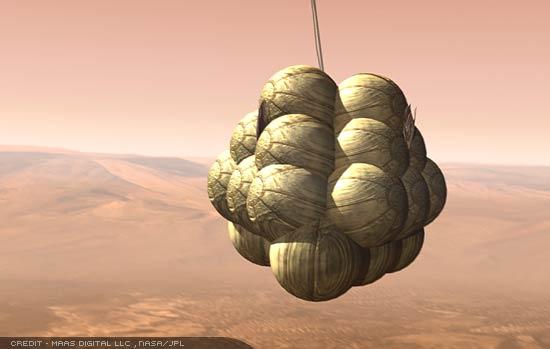 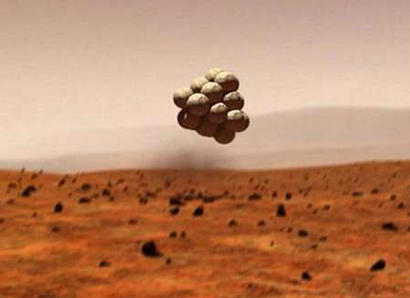 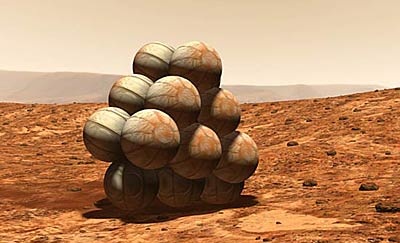 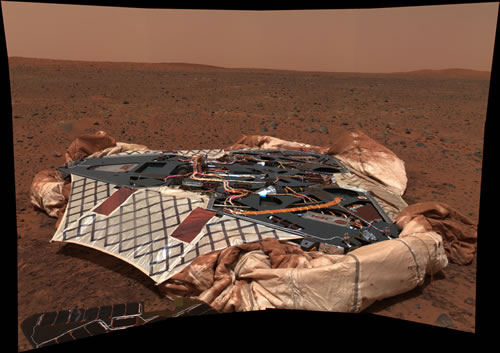 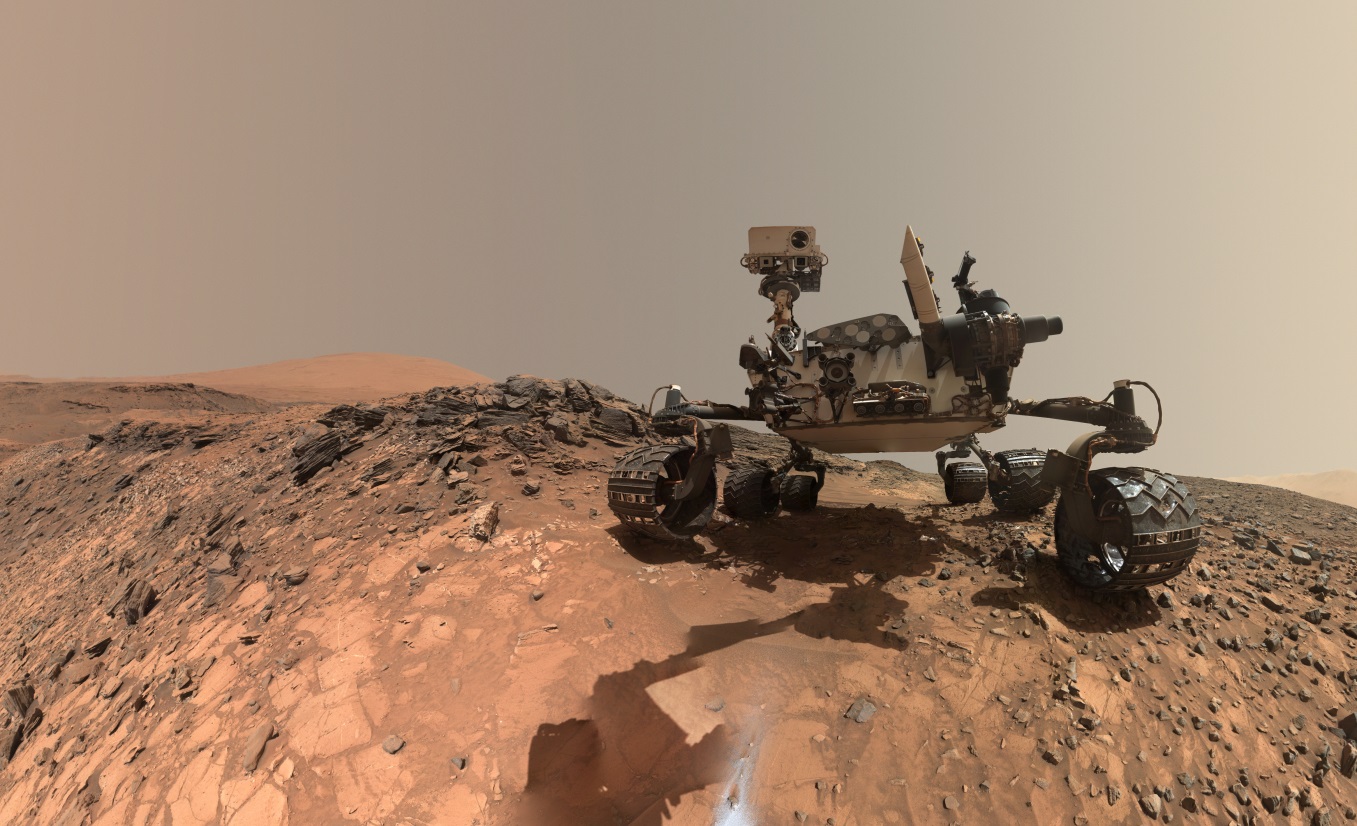 Why
In the automobile industry, scientists and engineers continue to find innovative ways to absorb energy and reduce impact forces.
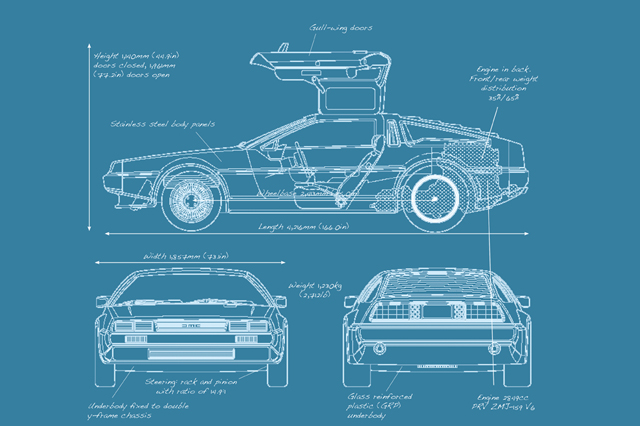 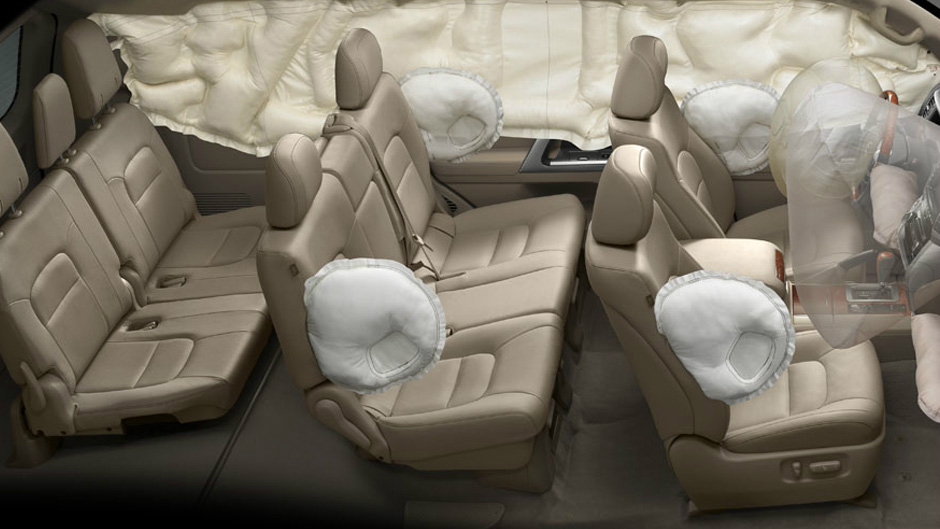 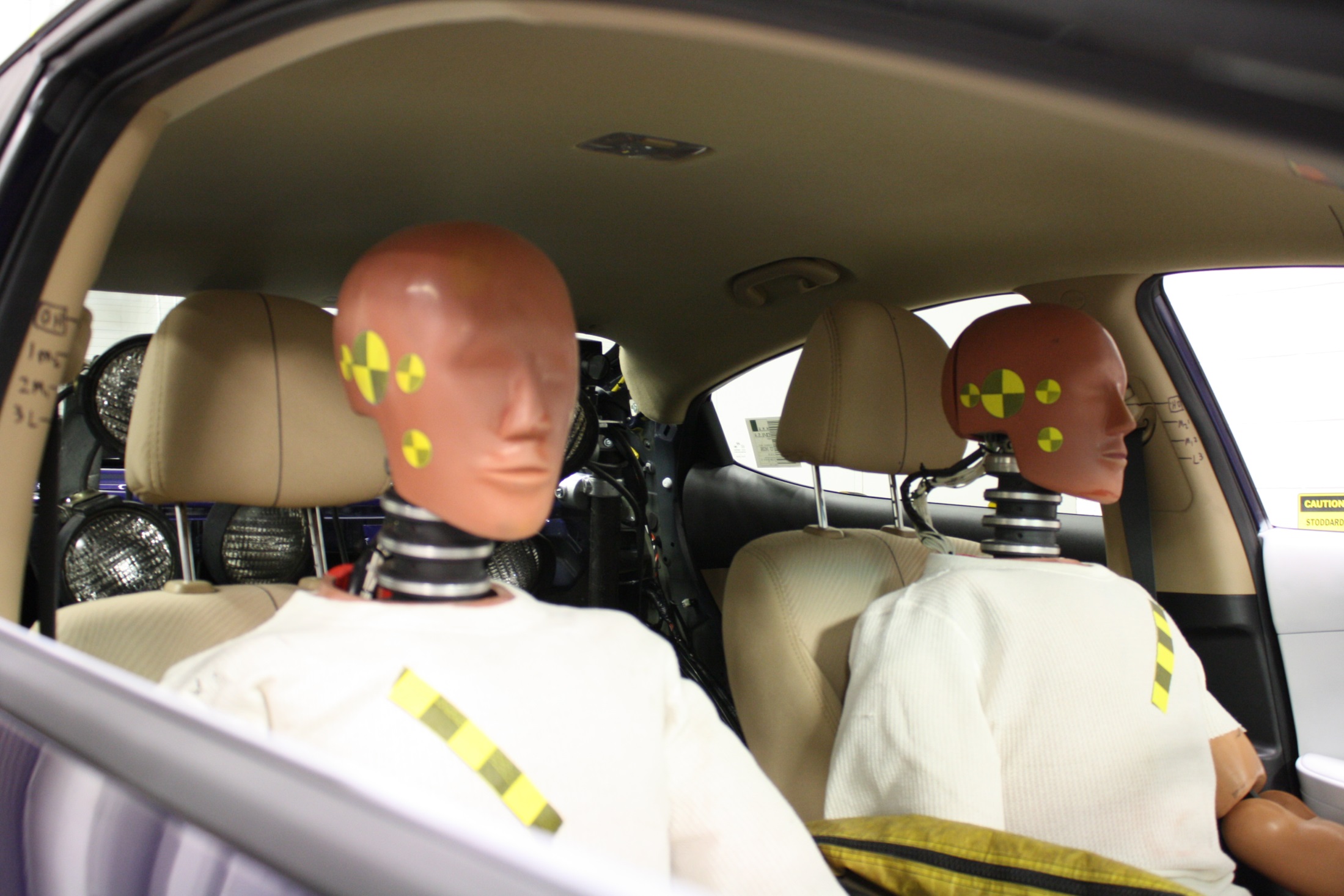 Crumple Zones
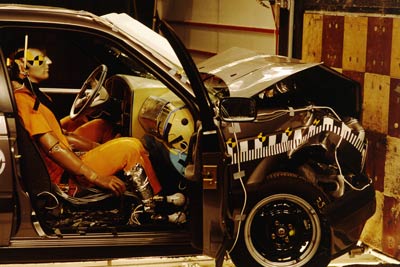 The Forces at Work
Five Concepts for Developing  a Successful PEV
Momentum
Momentum is a measure of an object’s tendency to move at constant speed along a straight path. Momentum depends on speed and mass. 

To calculate the momentum of a moving object multiply the mass of the object times its velocity. 

                   momentum	        velocity
mass
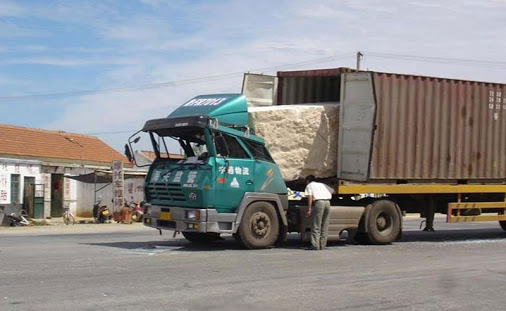 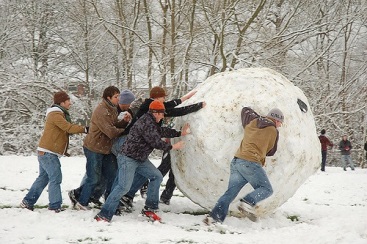 You just don’t want to end up like Sisyphus who, like so many others in Greek mythology, upset Zeus.   Sisyphus was punished by being forced to roll an immense boulder up a hill, only to watch it roll back down, repeating this action for eternity.
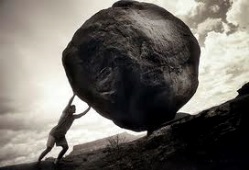 Pressure
Pressure is the force per unit area applied to an object in a direction perpendicular to the surface. 
Pressure is calculated by taking the total force and dividing it by the area over which the force acts.




 A very small pressure, if applied to a large area, can produce a large total force.
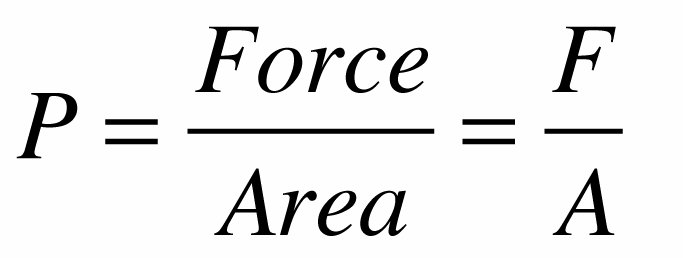 The front end of a wedge has a small contact area; the resulting  pressure is large enough to push wood fibers apart.
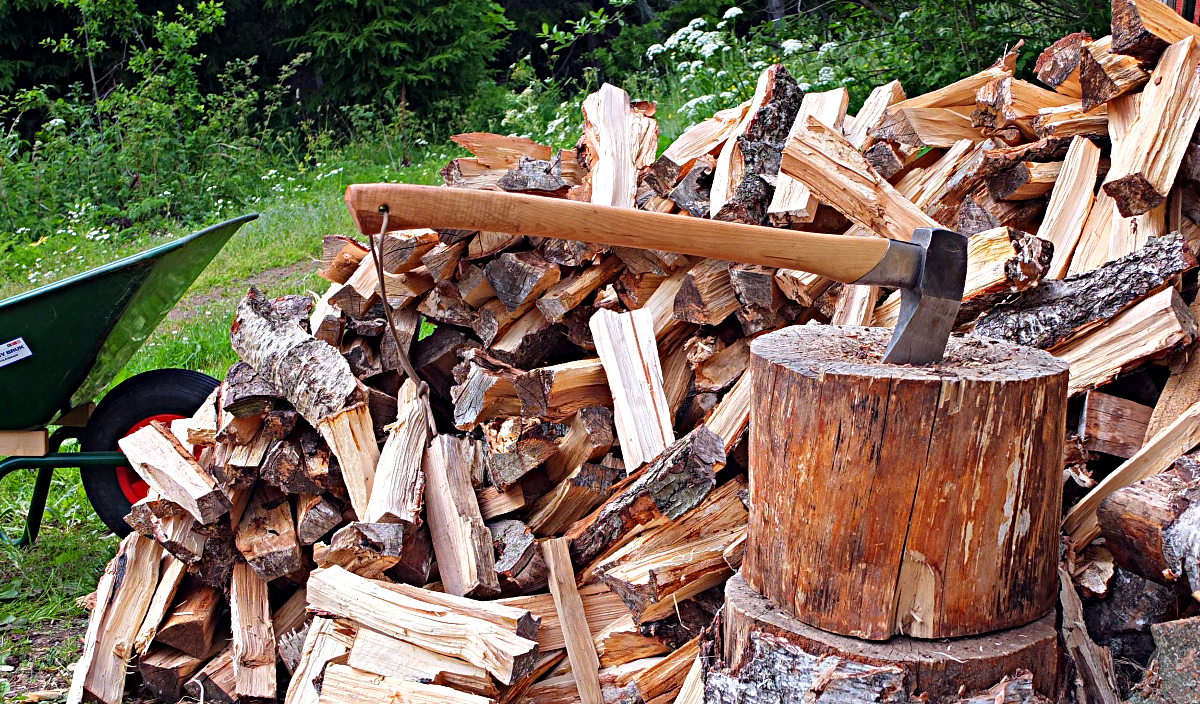 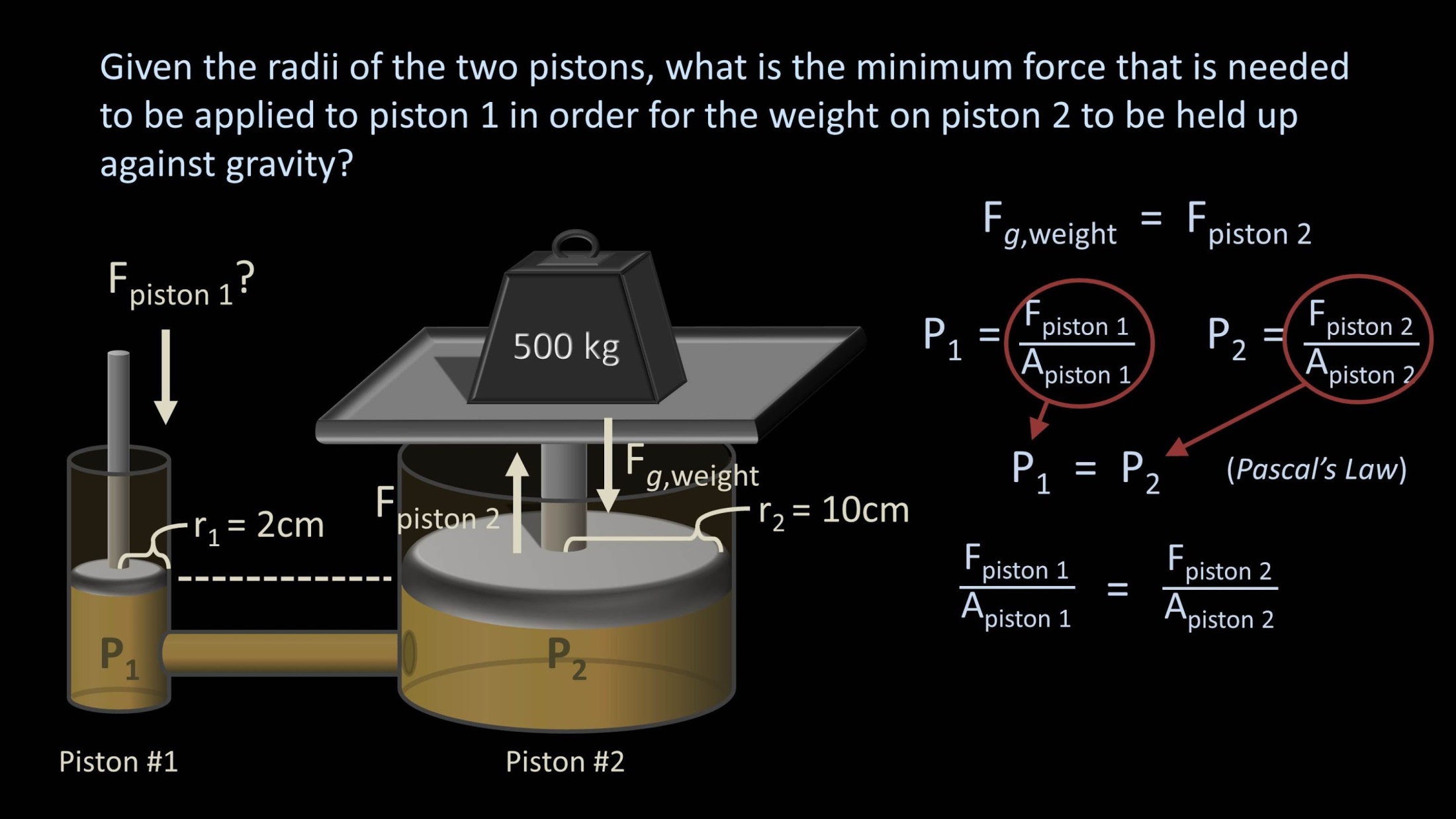 English:  Pressure is exerted on fluid in small cylinder, usually by a compressor. Though the pressure is the same, it is exerted over  much larger area, giving a multiplication of force that lifts the car.
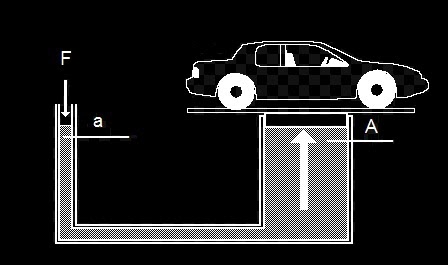 The recipient of Bruce Lee's one-inch punch was literally lifted off the ground.
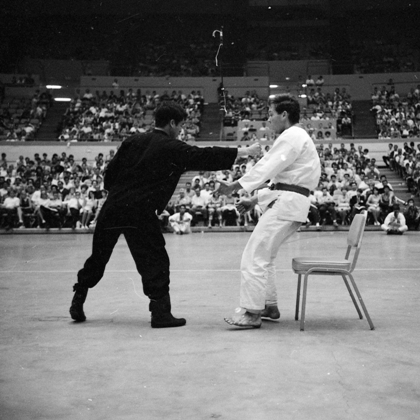 Air Resistance
Air resistance, also called drag, is when air molecules cause a frictional force that opposes the motion objects in motion.
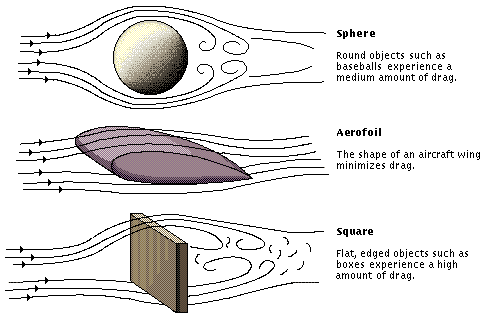 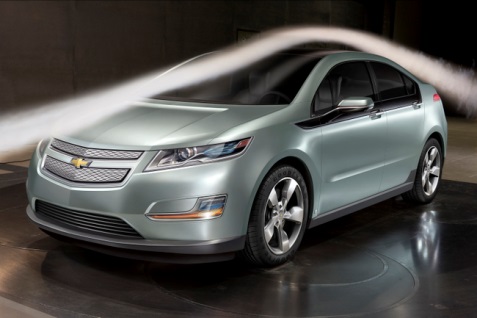 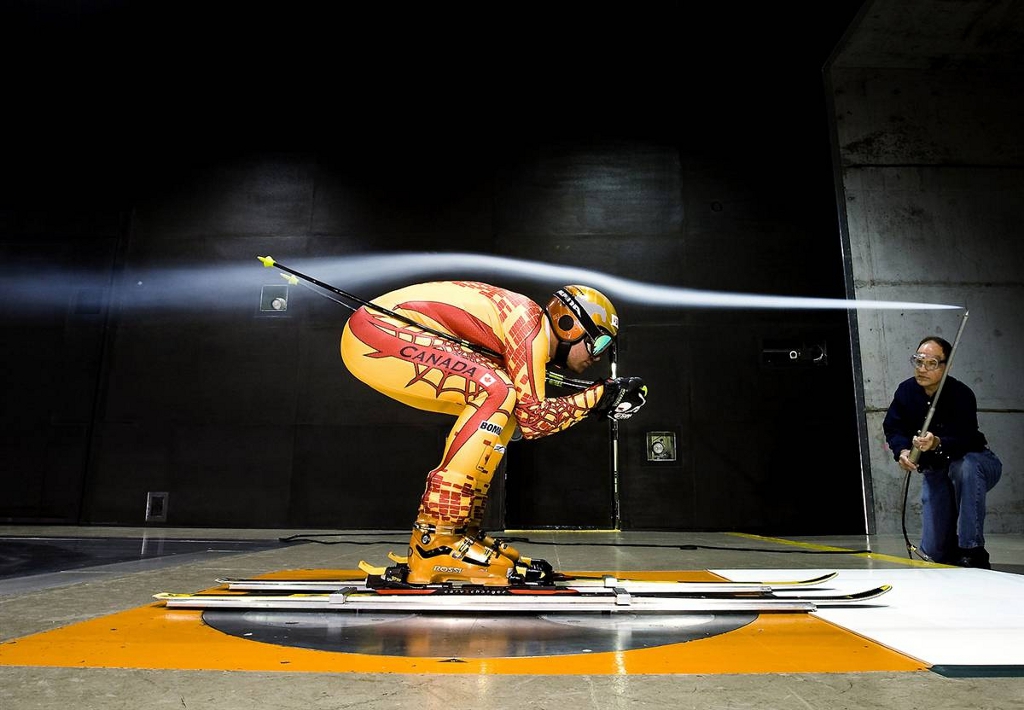 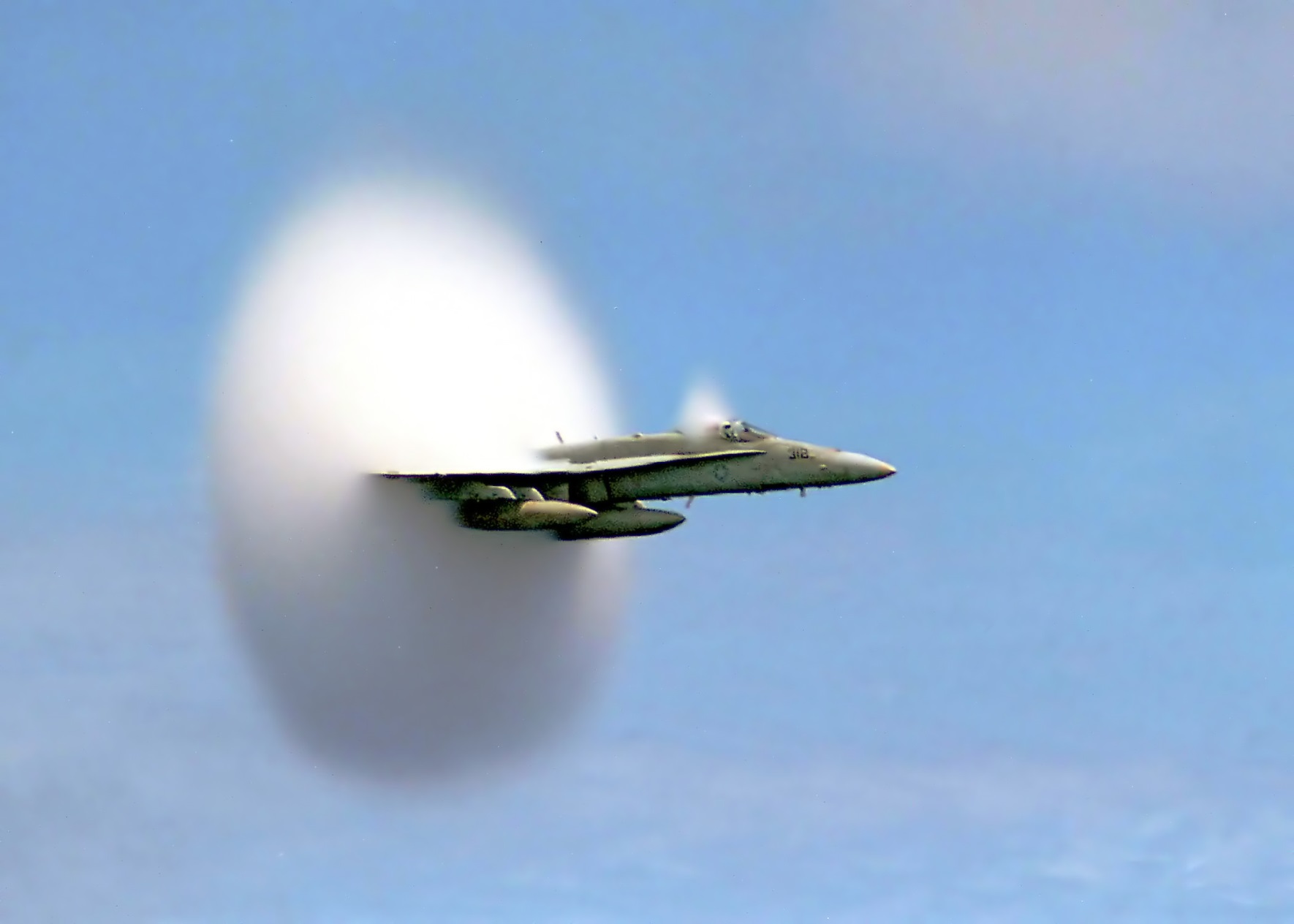 [PDF] Apollo 15 Hammer-Feather Drop
Apollo 15 Hammer-Feather Drop
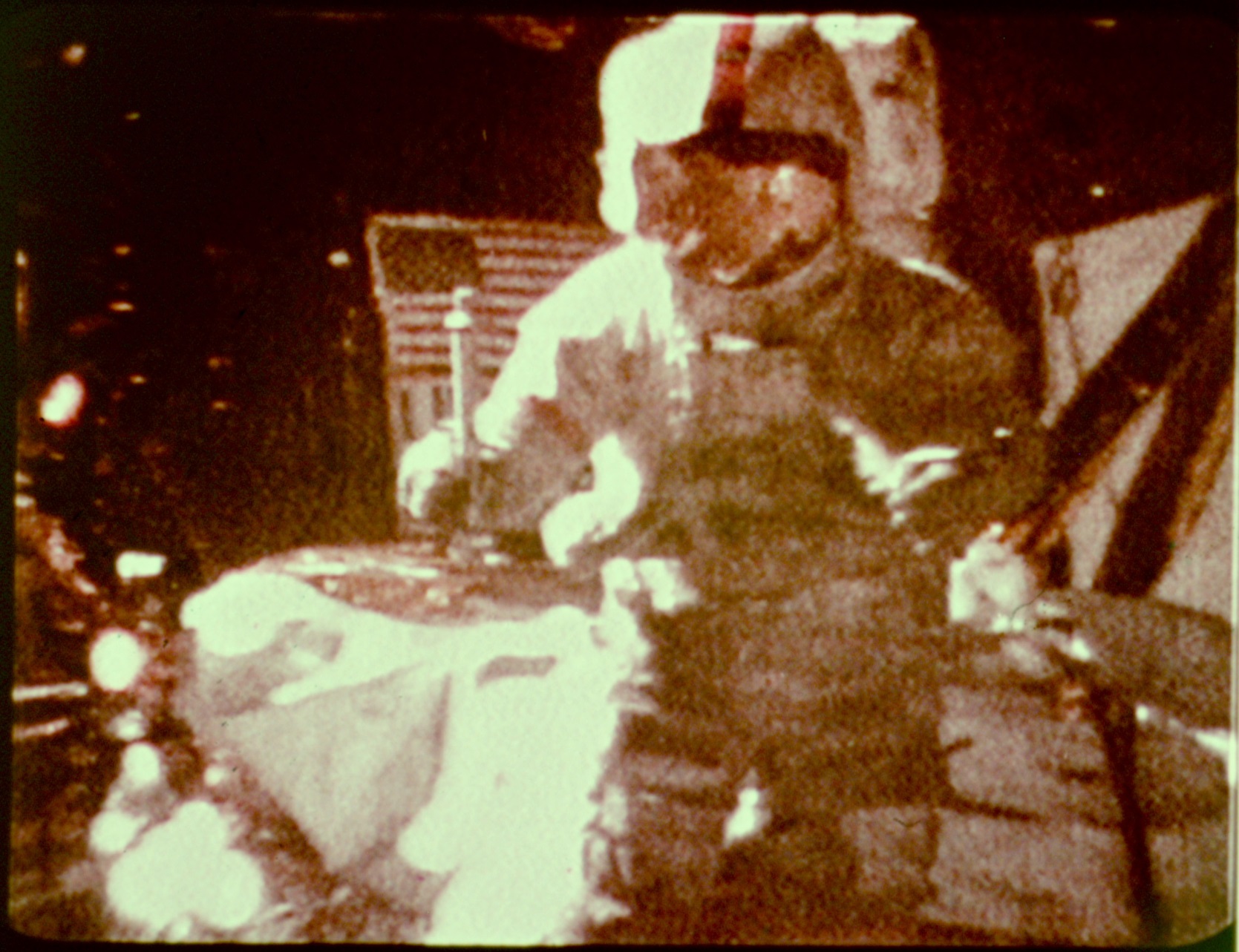 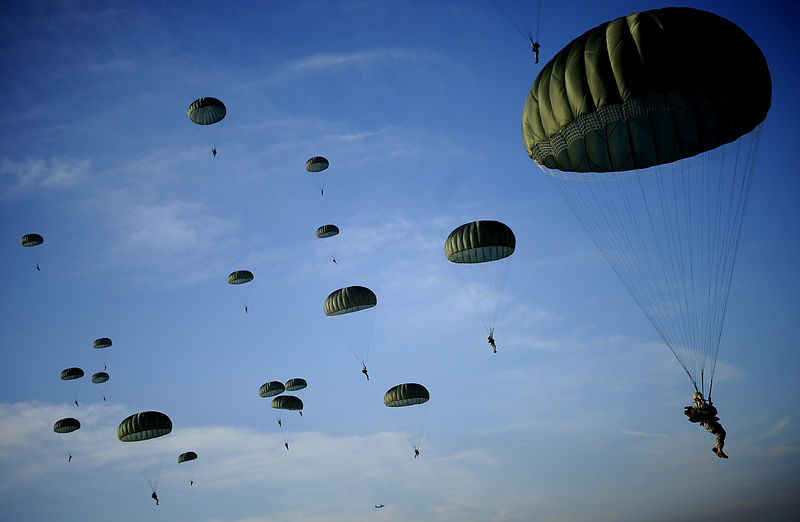 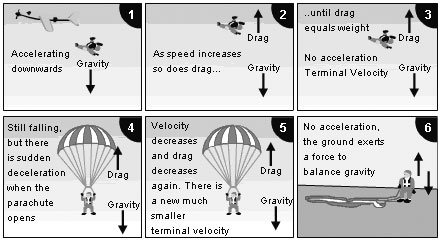 Terminal Velocity
An object in free fall in a vacuum will accelerate at approximately 9.8 m/s2, independent of its mass. 
With air resistance acting on an object that has been dropped, the object will eventually reach a terminal velocity
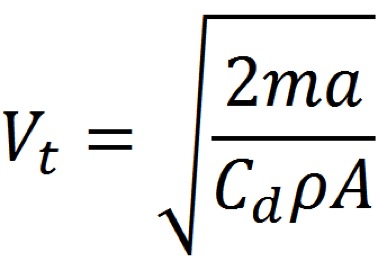 A penny's terminal velocity is going to be around 30-50 miles per hour. However, if there is a good breeze, that's going to drop significantly.  A penny will reach its terminal velocity in only about 50 feet.  So it won’t kill you but it definitely will hurt.
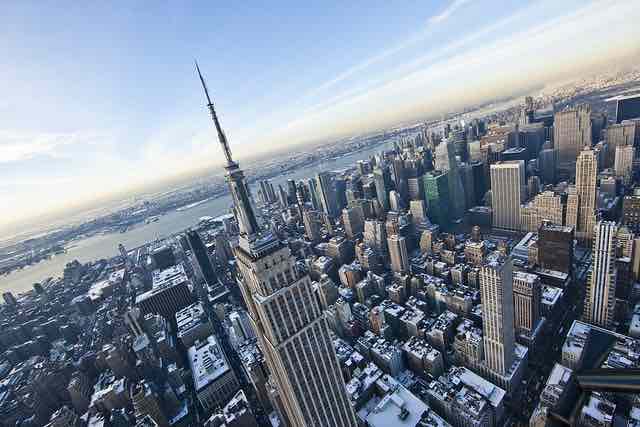 Terminal velocity of a human skydiver is around 53 m/s or 120 mph.
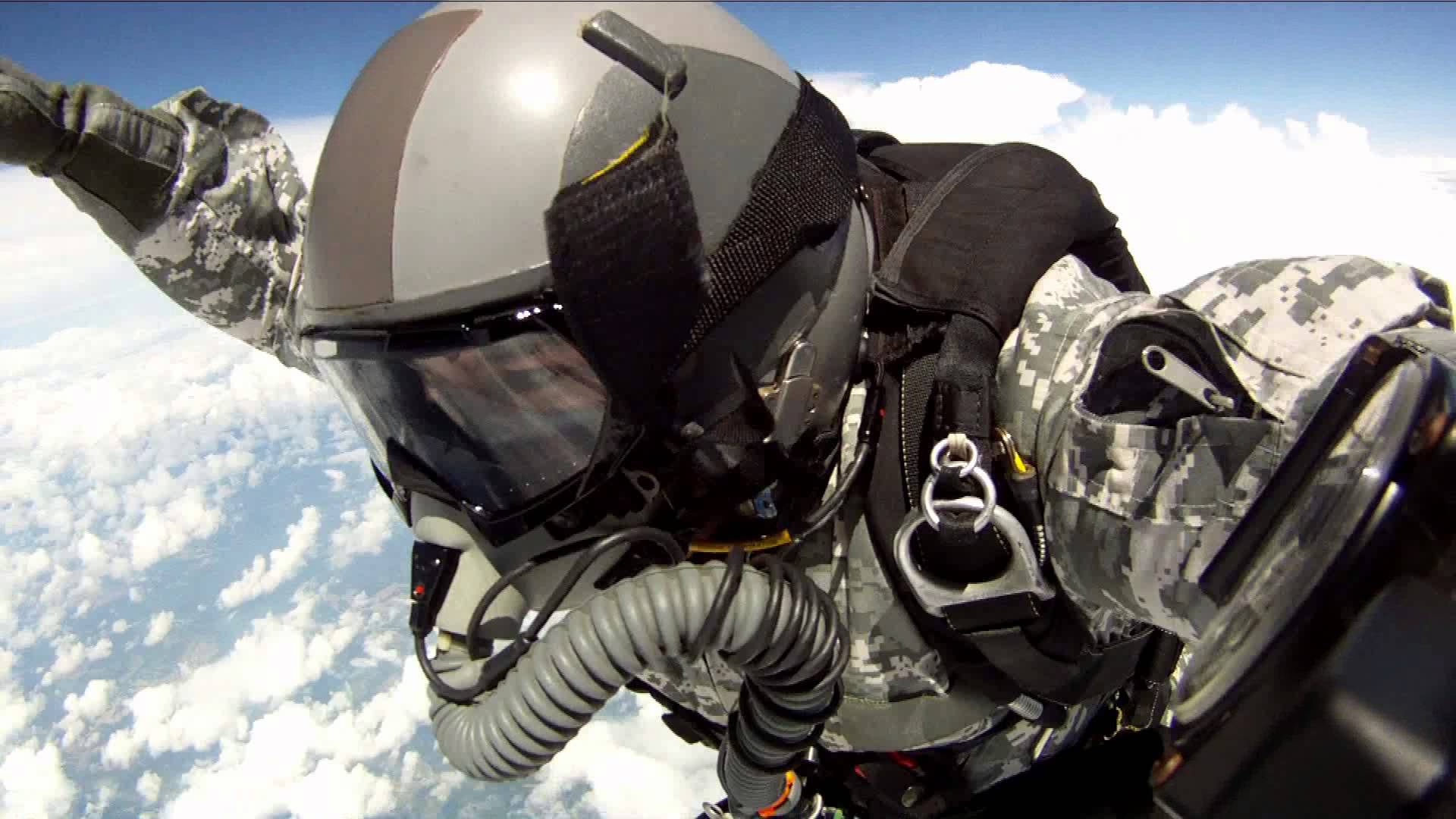 The terminal velocity of a bullet is approximately 90 m/s (300 feet per second or 204 miles per hour) depending on the caliber . A bullet traveling at only 61 m/s (200 feet per second or 136 mph) to can penetrate human skin.
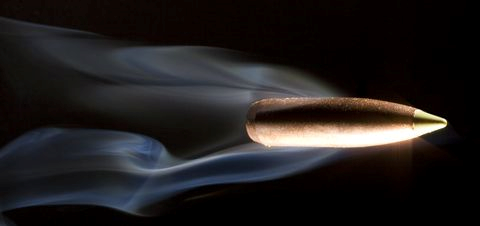 According to the physics department of the University of Illinois. The terminal velocity of a small to medium ant is about 6.4 km/h or 3.9 mph.
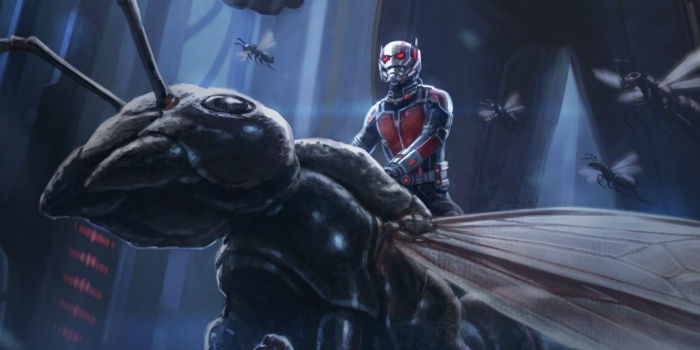 Angular Momentum
Angular momentum measures an object’s tendency to continue to spin. It can be obtained by multiplying the mass of an orbiting body by its velocity and the radius of its orbit.
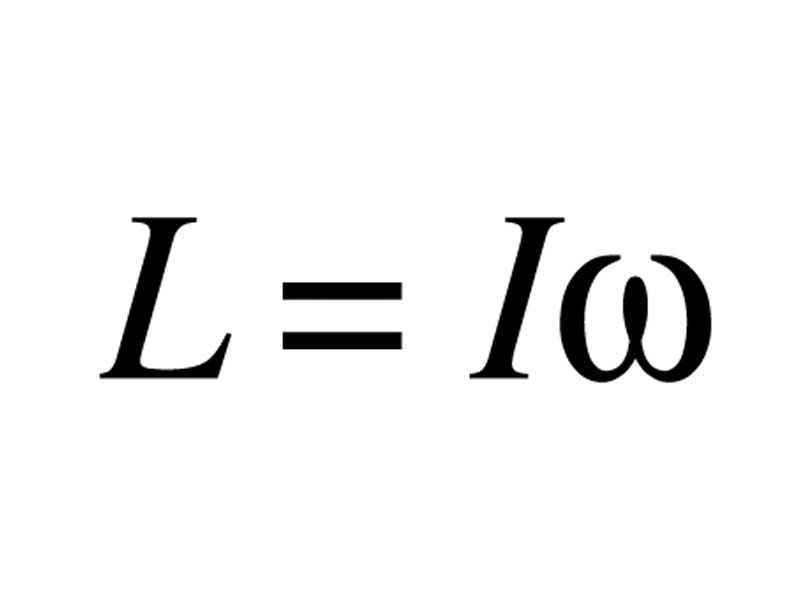 Angular Momentum                            Angular Velocity
Moment of Inertia
Conservation of Angular Momentum
When  an ice skater spinning on the tip of her skate with her arms extended; her angular momentum is conserved because the net torque on her is negligibly small.  However, when she pulls in her arms, her rate of spin increases greatly, decreasing her moment of inertia. The work she does to pull in her arms results in an increase in rotational kinetic energy
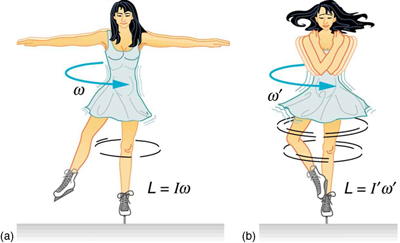 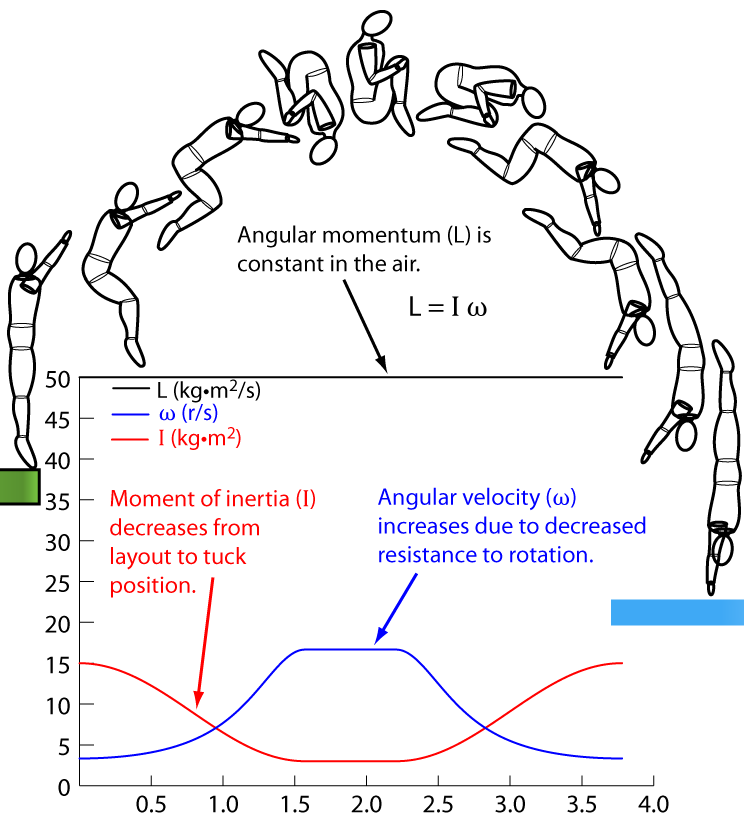 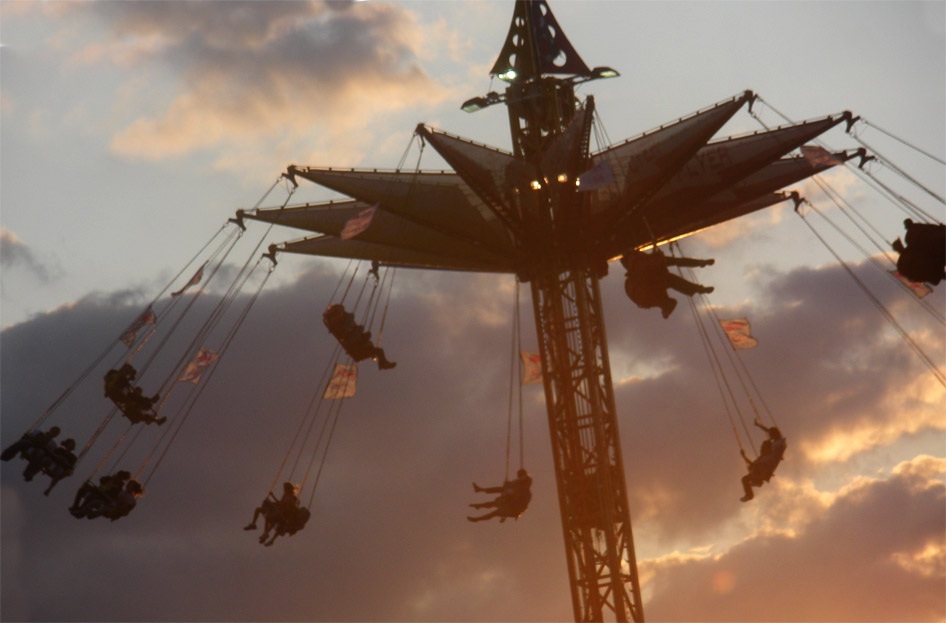 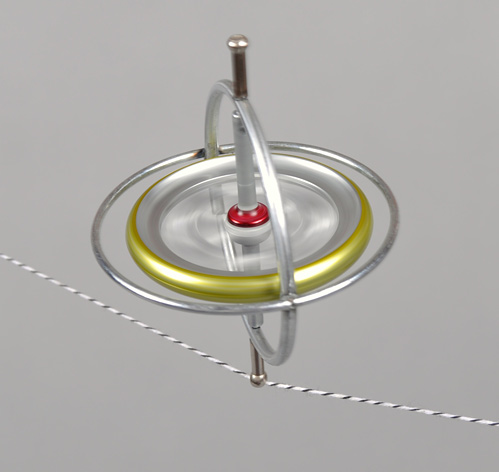 Gravity
Gravity provides the necessary downward force on our bodies which creates friction between our feet and the ground, allowing us to walk. For most purposes Newton's laws of gravity apply.
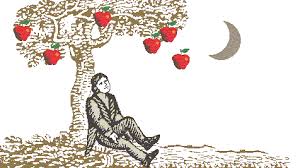 Newton's law of universal gravitation
States that any two bodies in the universe attract each other with a force that is directly proportional to the product of their masses and inversely proportional to the square of the distance between them.
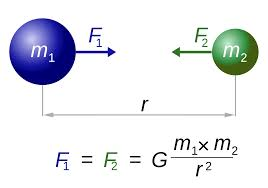 Newton’s Law of Universal Gravitation Explained
Newton’s Mountain
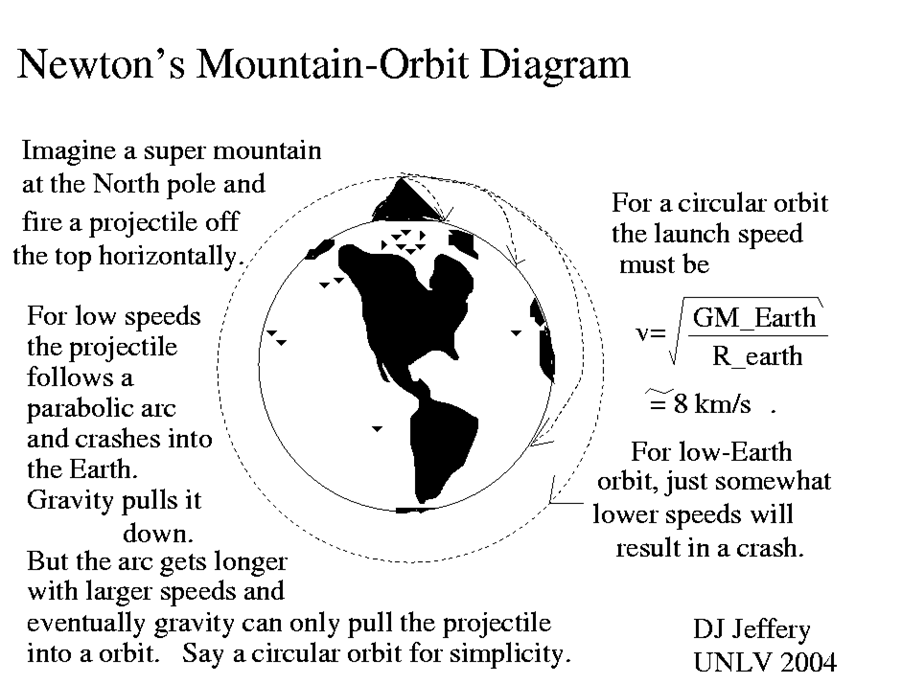 Orbital Velocity
To achieve orbit, a vehicle must accelerate from zero to a speed of almost 28,968 kilometers per hour (18,000 miles per hour), nine times faster than a bullet fired from a rifle.
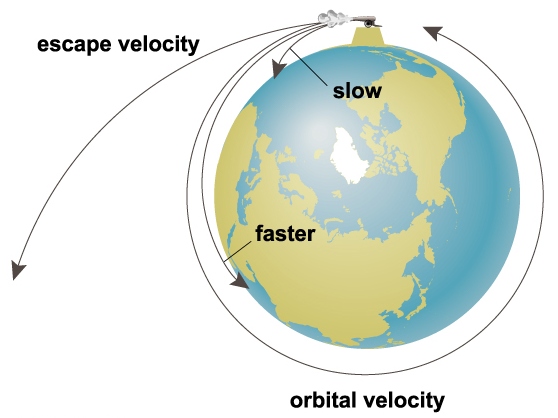 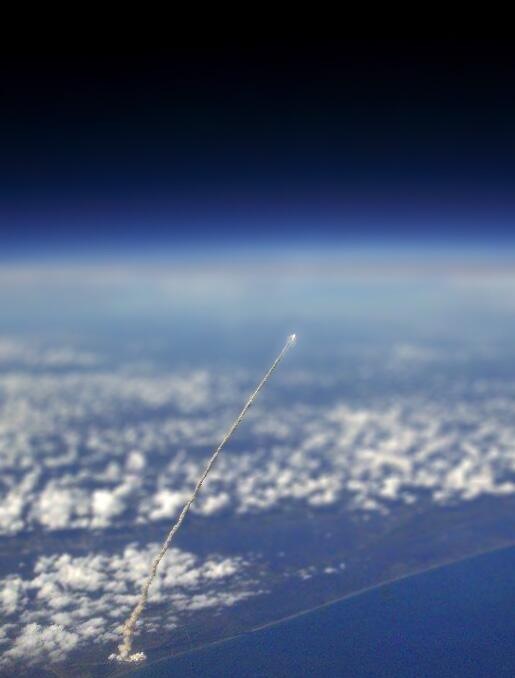 Low Earth Orbit (LEO)
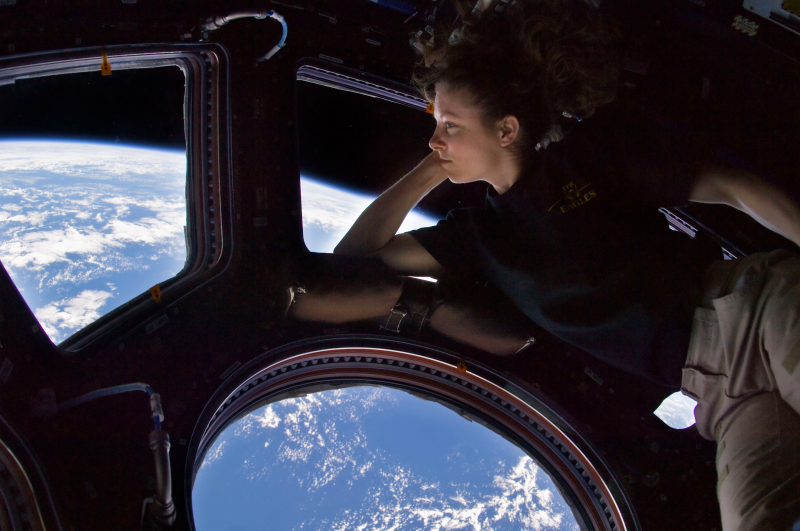 Most satellites, the International Space Station and the Hubble Space Telescope are all in Low Earth Orbits.   These LEOs are high enough to miss all the mountains and escape atmospheric drag.
Low Earth Orbits (LEO) Continued
It takes about 90 minutes to complete an orbit around earth; therefore astronauts on the International Space Station see around 15 sunrises & sunsets every day.
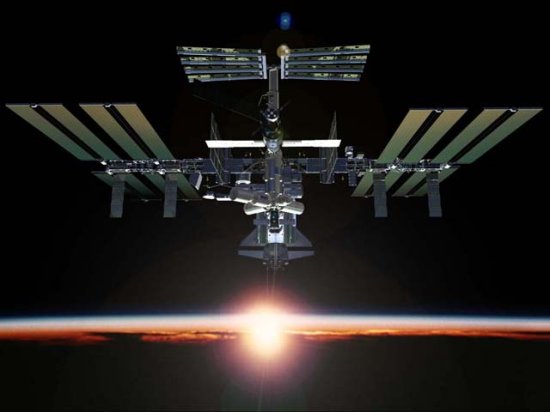 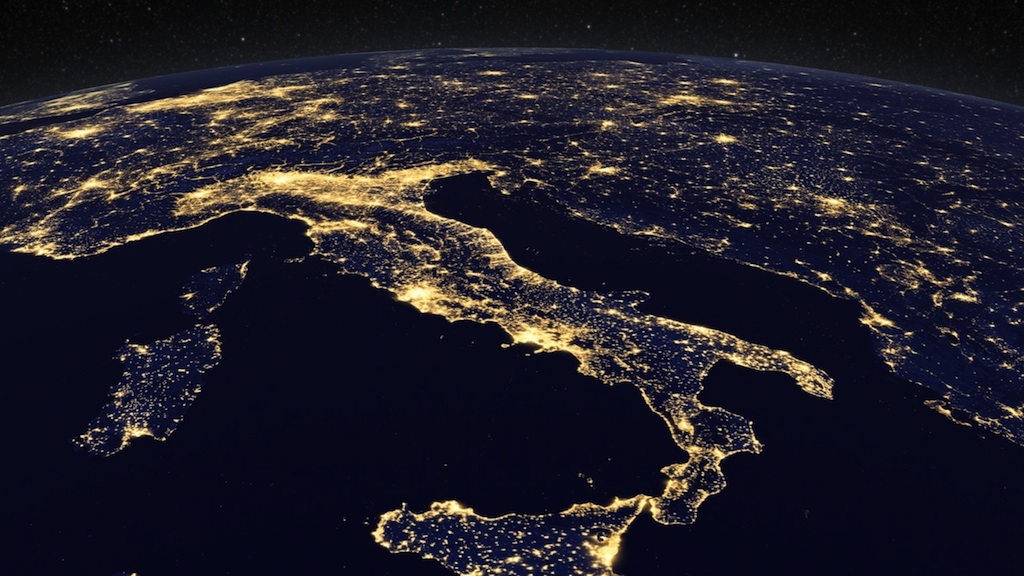 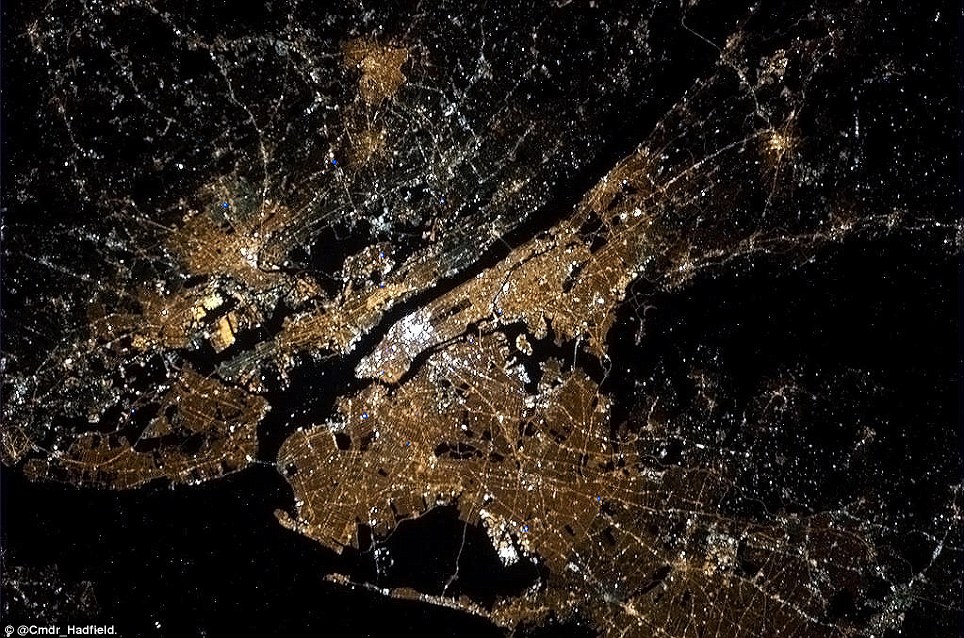 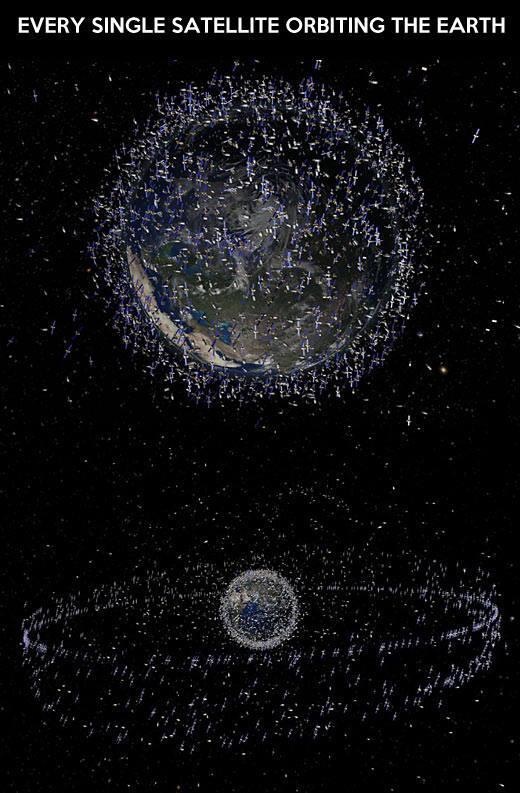 Escape Velocity
The minimum speed needed for a vehicle to “break free” from Earth’s gravitational attraction, or escape velocity, is about 40,270 km/h or 25,020 mph.
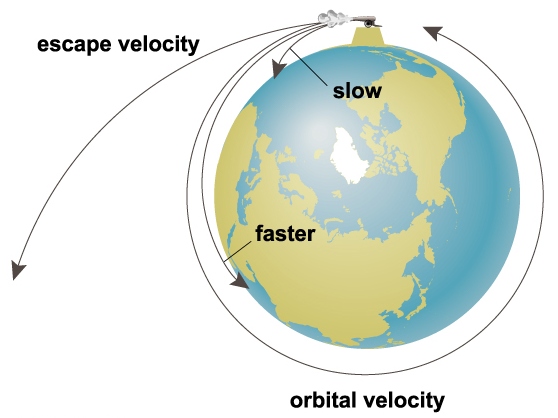 the Objective
The aim of this project is to design a carrier that will prevent an egg from breaking when dropped from a certain height. This project must adhere to the design parameters presented in class.
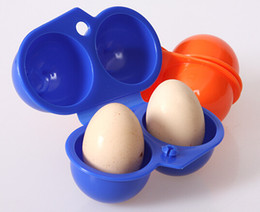 The Goals
Students will design and construct a protective egg device. Students will be able to explore the different materials available and learn to apply concepts of momentum, impulse, force and energy to this project.
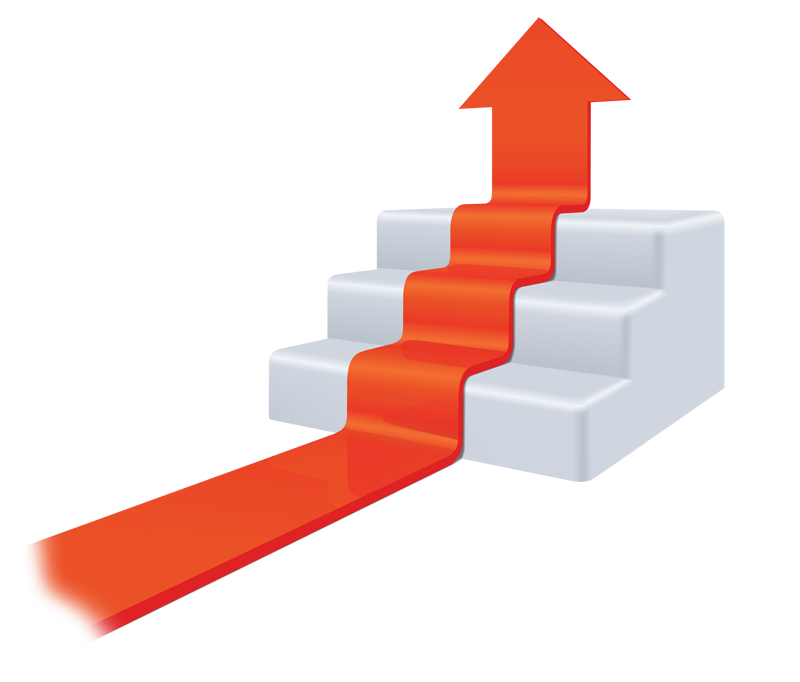 Construction
This will be an at-home project.  You will not be given class-time to complete it. Good Luck!
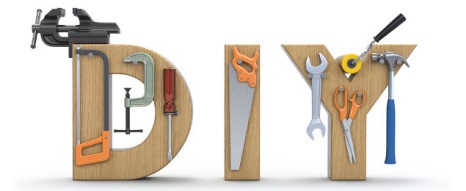 Materials Part I
The following materials will be helpful in constructing you PEV:
Glue



Scissors


Ruler
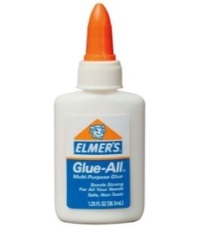 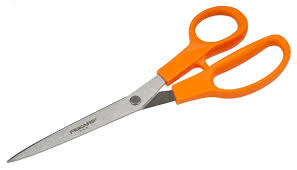 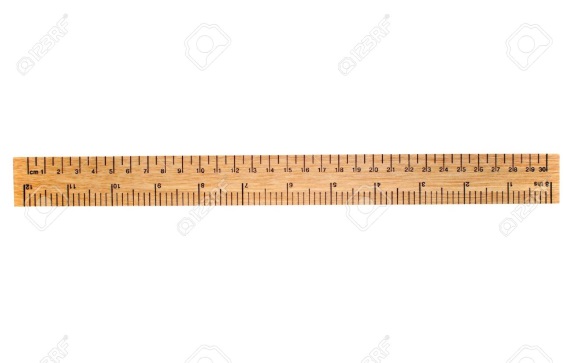 Materials Part II
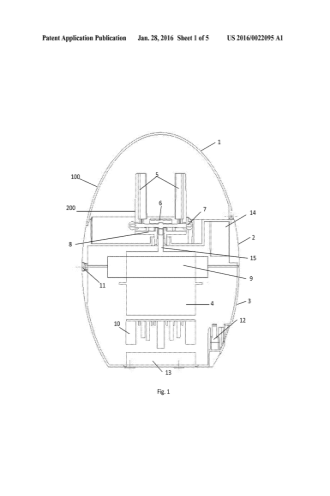 You must choose 14 items from the following list of 24
1 sponge
6 rubber bands
5 popsicle sticks
1 meter of tape
2 sheets of construction paper
1 plastic bag
1 small cardboard box
10 straws
1 Styrofoam cup
1 tennis ball
6 cotton pads
10 Q-tips
DESIGN PARAMETERS
No parachutes are allowed.
Only materials from the list may be used. 
Raw eggs will be provided at the drop site by the teacher.
Students should be prepared and bring a small repair kit for their apparatus (i.e. tape, scissors, and left-over materials) 
You may not alter the egg in any way (no tape on the egg).
The egg container and all materials must remain intact. No parts – inside or out – can fall or break off during flight or impact.
Your egg project must fit on a regular size (8 ½ x 11) sheet of paper.  There is no height limit of the container as long as it fits on the paper.
The container must be able to be opened, so that we may check on the condition of the egg.
How to Help your Egg Survive
Try to include items to help reduce the primary impact.
Things like energy absorbing bumpers and crumple zones work well.
Next incorporate something into your design that will help absorb the secondary impact.  Bubble wrap and other cushions of air work well in this situation.
Kinetic energy is the energy that a body possesses as a result of its motion. 
Potential energy is the energy that exists in a body as a result of its position or condition. 
When constructing your PEV, you should think about how the energy is converted from potential energy to kinetic energy and how it will effect the vehicle and the egg
Drop Day Requirements
1.  A typed list of your fourteen materials used to construct your vehicle and a reason you chose each material.
2.  A typed three paragraph explanation on how you hope your vehicle will protect the egg.
3.  Your Protective Egg Vehicle (PEV)
Possible Designs
Protective Egg Vehicles (PEVs)
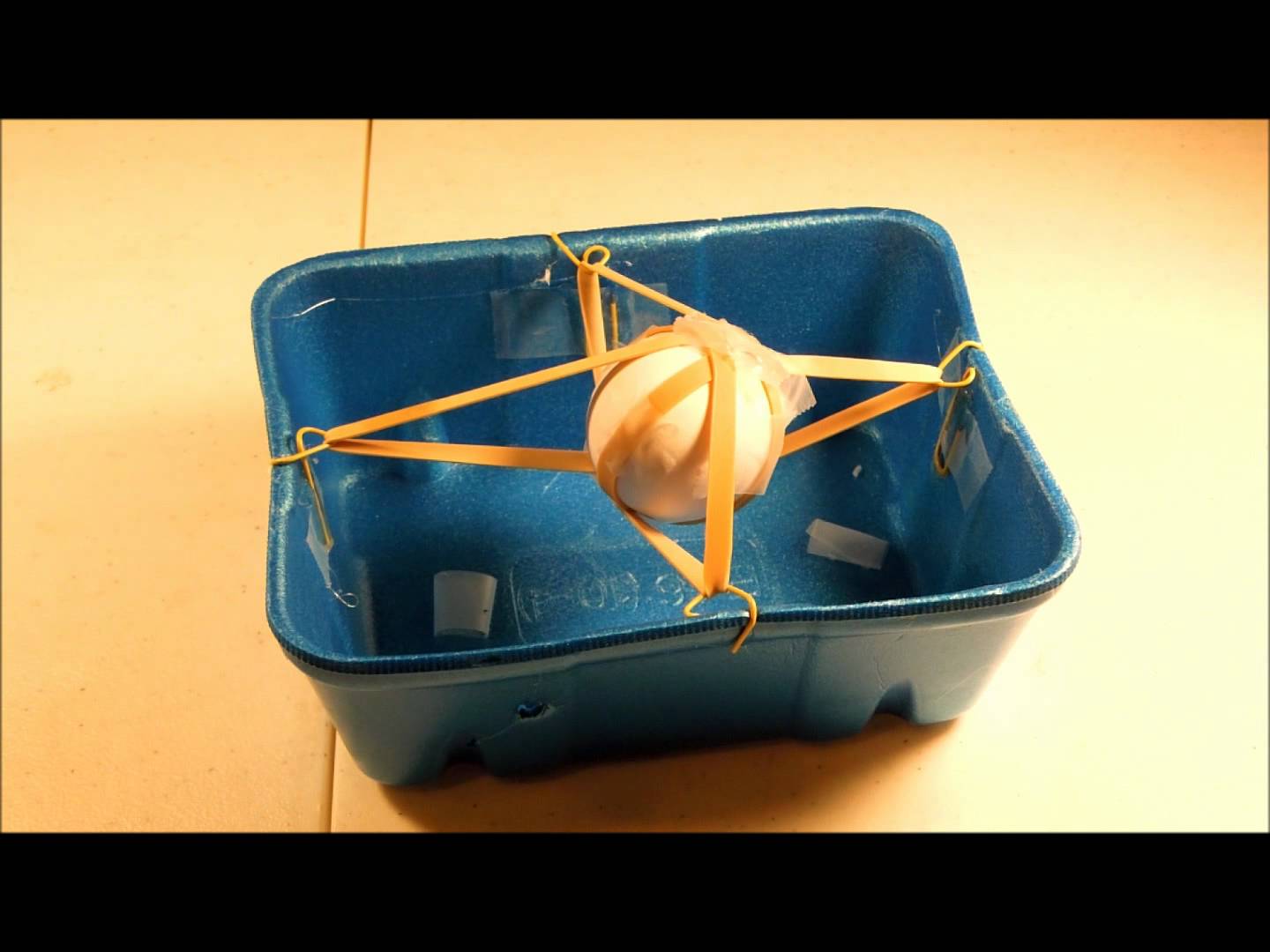 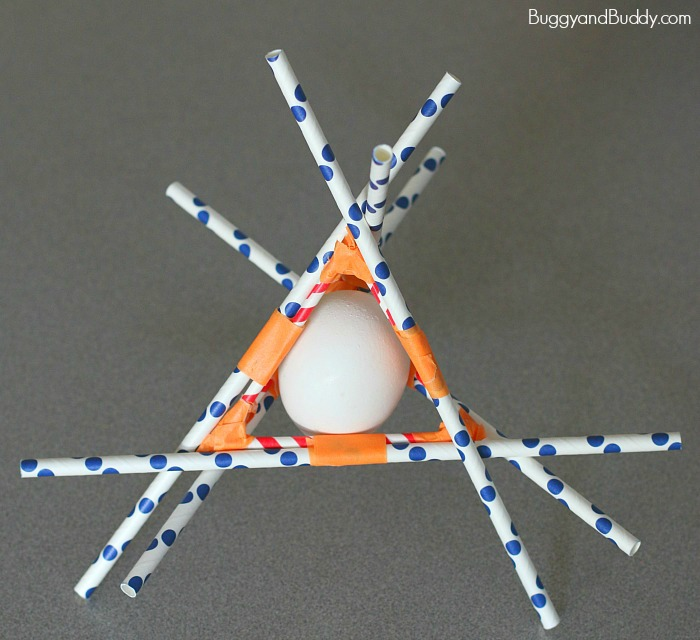 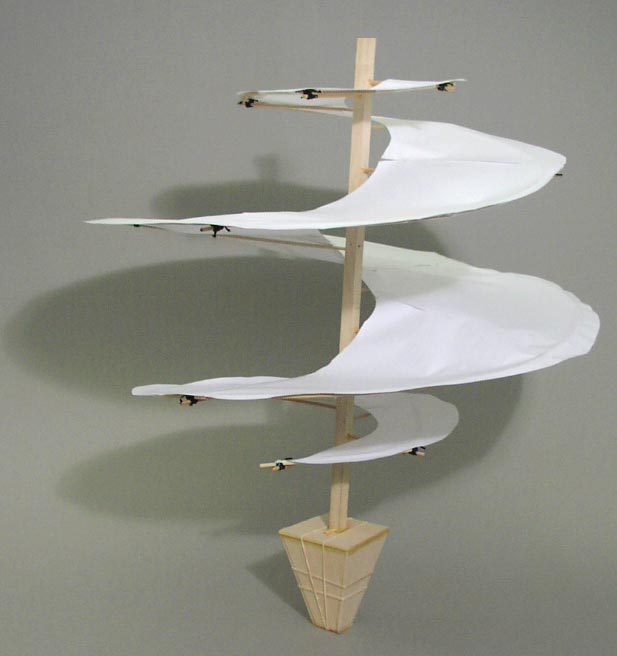 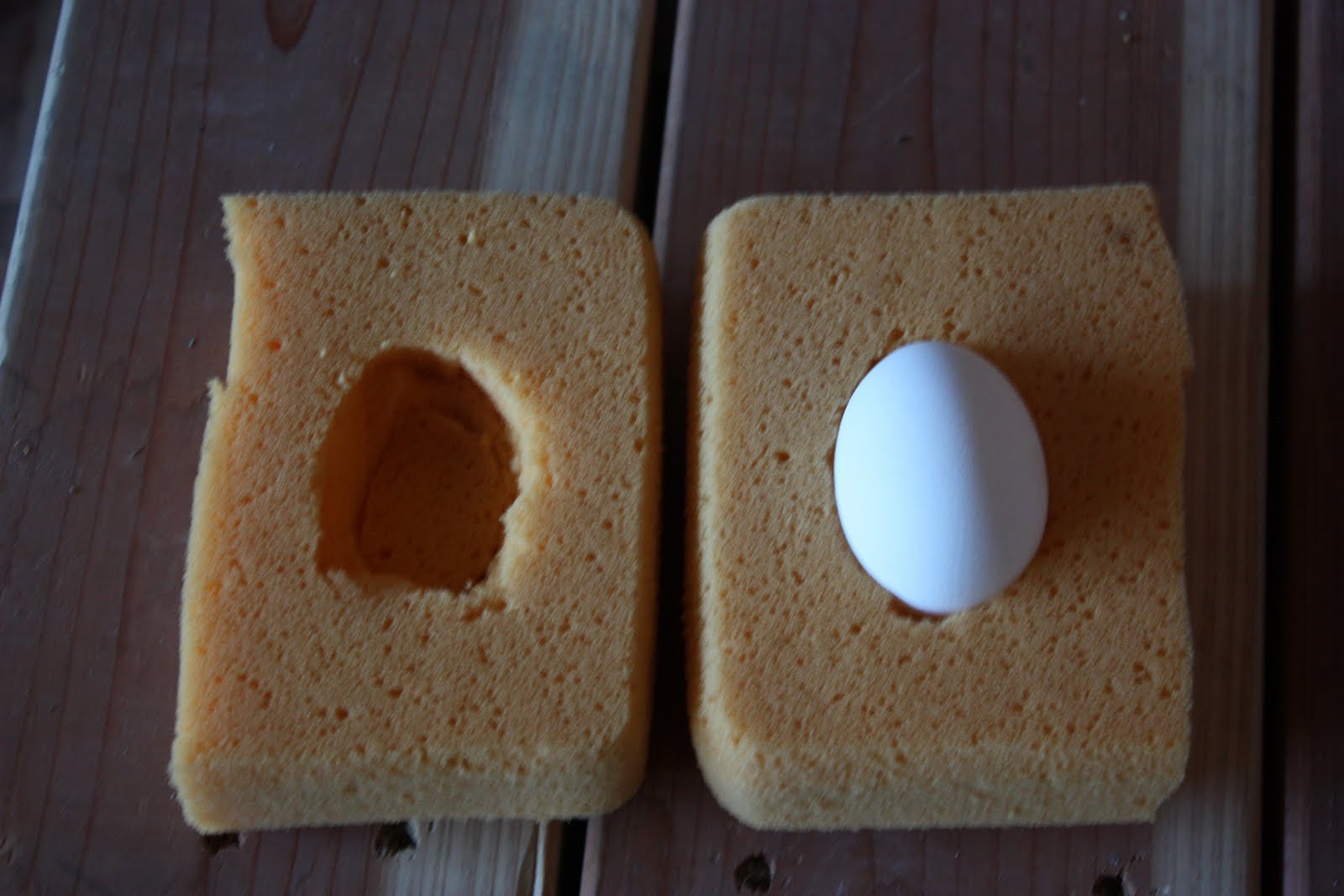 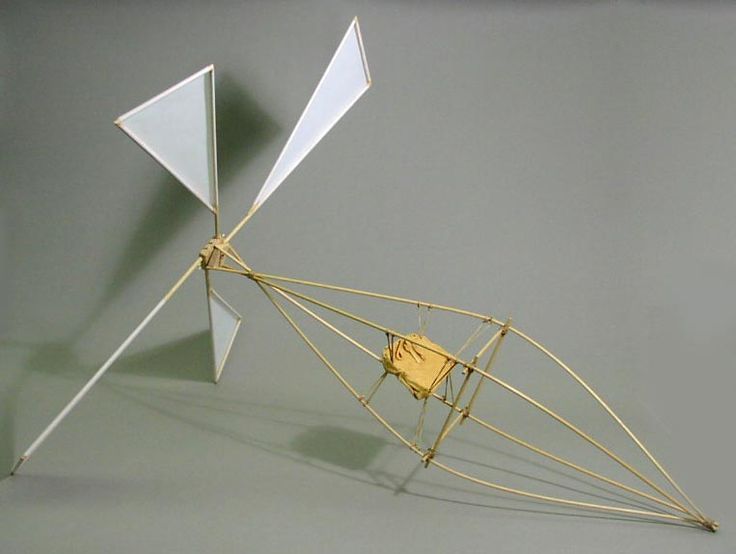 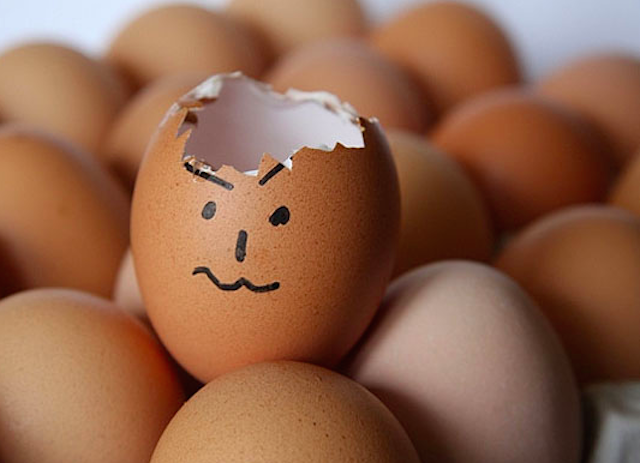 El Fin
Good Luck